Равны ли пары треугольников, и если да, то по какому признаку?
а)
б)
в)
Решить задачу устно:
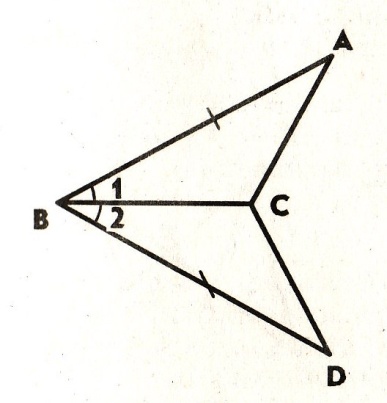 На рисунке  АВ = ВD,   1 =  2. 
Докажите, что     ABC =    DBC
1. АВ = ВD – по условию.
2.  1 =  2– по условию.
3. ВС– общая.
ABC =    DBC – по 1 признаку равенства треугольников
Второй признак равенства треугольников
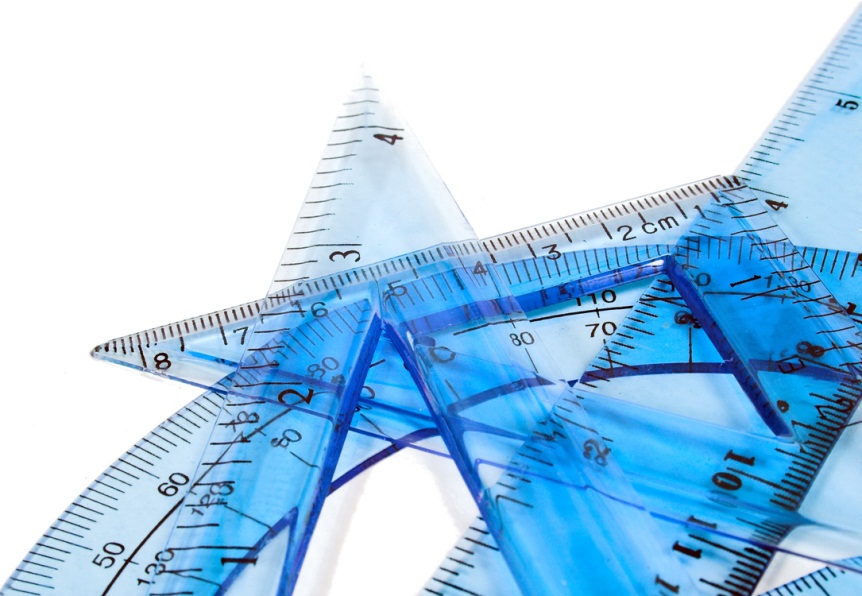 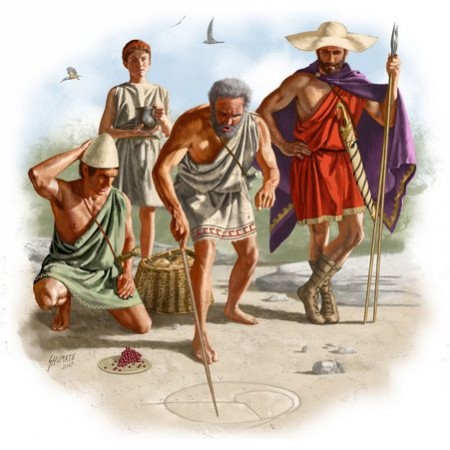 В
АВ=А1В1
∟А= ∟А1
∟В= ∟В1

АВС=А1В1С1 по 2 признаку равенства треугольников
А
С
В1
С1
А1
4
№122
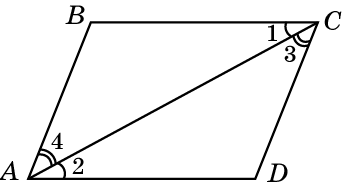 1. ∟1= ∟2 – по условию
2. ∟3= ∟4 – по условию
3. АС - общая
АВС=CDA по 2 признаку равенства треугольников
[Speaker Notes: В режиме слайдов ответы появляются после кликанья мышкой]
Устно:
В
В АВС и А1В1С1 АВ = А1В1, А = А1. Какое условие необходимо добавить, чтобы данные треугольники были равны
С
А
В1
С1
А1
по первому признаку? 
а) ВС = В1С1
б) С = С1
в) АС = А1С1
г) В = В1
по второму признаку?
а) ВС = В1С1
б) С = С1
в) В = В1
г) АС = А1С1
Домашнее задание:
1) выучить теорему из п.19, повторить п.15;
 2) решить задачи № 122, №124.
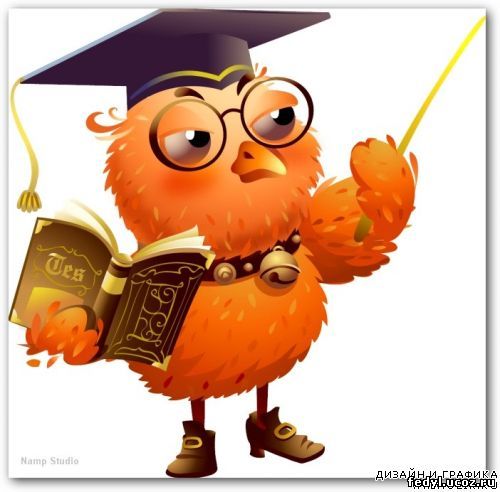